Att hitta finansiering för sin innovation!
Tre alternativ om ni behöver hitta extern finansiering – som ofta kombineras!
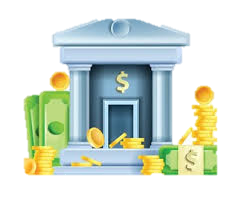 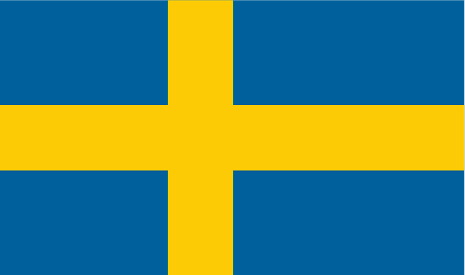 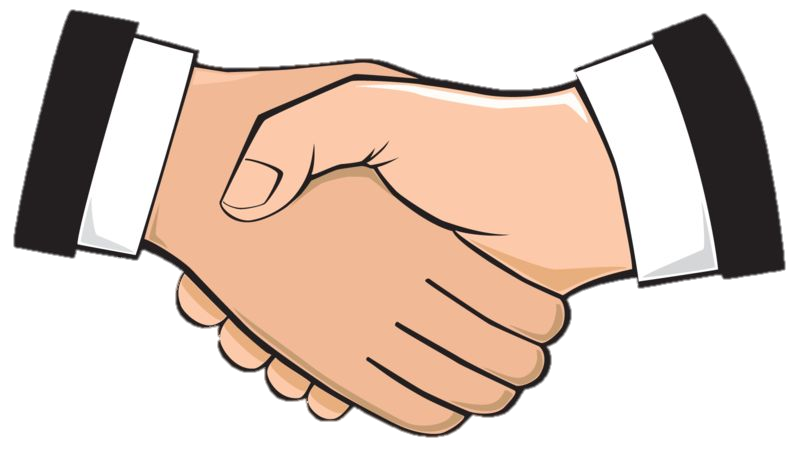 Statsstöd med offentliga medel
Banklån
Privat kapital
Här kan du söka statliga medel för forskning och innovation!
Vinnova
Vinnovas uppdrag är att stärka Sveriges innovationsförmåga för att bidra till hållbar tillväxt. Vinnova skapar möjligheter och drivkrafter för organisationer att tillsammans möta viktiga samhällsutmaningar. Genom Vinnovas stöd får företag och organisationer möjlighet att experimentera och testa nya idéer innan det blir lönsamt. Varje år satsar Vinnova ungefär tre miljarder kronor på forskning och innovation. På Vinnovas hemsida kan du läsa om de strategiska innovationsprogram (bland annat InfraSweden) som Vinnova är med och finansierar.
Läs mer på www.vinnova.se
Trafikverket
Trafikverket driver och finansierar forskning och innovation för 8 miljarder i syfte att bygga ny kunskap och utveckla nya lösningar för ett hållbart och tillgängligt Sverige.
Tillsammans med andra aktörer, som industri, näringsliv och akademi, genomför Trafikverket forskning och tar fram nya lösningar för att utveckla ett tillgängligt och hållbart transportsystem. 
Läs mer på https://bransch.trafikverket.se/for-dig-i-branschen/forskning-och-innovation/
Energimyndigheten
Energimyndigheten leder samhällets omställning till ett hållbart energisystem. Det gör man bl a genom att finansiera forskning om framtidens fordon och bränslen, förnybara energikällor och grön energiteknik. Energimyndigheten stöttar också affärsutveckling som gör det möjligt att kommersialisera innovationer och ser till att goda lösningar kan exporteras.
Läs mer på www.energimyndigheten.se
Tillväxtverket
Denna statliga myndighet ger stöd till verksamheter i många former. Små företag kan söka stöd för affärsutveckling genom checkar för digitalisering eller internationalisering. Företag kan söka stöd för bland annat investeringar, transporter och konsultkostnader. Tillväxtverket har även utlysningar av medel för regional utveckling och branschinsatser.
Läs mer på www.tillvaxtverket.se
Flera offentliga forskningsfinansiärer

Vetenskapsrådet finansierar i huvudsak grundläggande forskning, www.vr.se 
Forte är ett forskningsråd med fokus på hälsa, arbetsliv och välfärd, www.forte.se 
Formas är ett forskningsråd för hållbar utveckling inom miljö, areella näringar och samhällsbyggande, www.formas.se 

Ett bra sätt att ta sig fram i innovationstödsystemet är att titta vilka vägledningsresurser som finns vid närmaste universitet eller högskola. Där man kan söka efter:
Innovationskontor
Inkubatorer
Acceleratorer
Fonder som investerar i start-ups
Almi Företagspartner AB
Almi Företagspartner AB ägs till 100 procent av svenska staten. Utöver moderbolaget Almi Företagspartner består koncernen av 16 regionala dotterbolag, vilket innebär att det inte behöver vara långt till närmaste kontor.
Almi erbjuder lån och affärsutveckling till företag med tillväxtpotential. Det gäller såväl företag som är i startup-fas som befintliga företag. Genom dotterbolaget Almi Invest investerar Almi riskkapital i företag i tidiga skeden med stor tillväxtpotential och en skalbar affärsidé.
Utifrån en dialog om företagets behov bedöms om det finns behov av Almis tjänster eller om det finns andra aktörer som bättre tillgodoser företagets behov.
Läs mer på www.almi.se
Få koll på statsstödsreglerna!
De bestämmelser som gör det möjligt för offentliga aktörer att ge stöd till företag finns i förordningen (2021:318) om statligt stöd till forskning och utveckling. Den bygger på EU-kommissionens allmänna gruppundantagsförordning (GBER) 651/20148 och på EU-förordningen om stöd av mindre betydelse 1407/20139. Reglerna utgår från den EU-rättsliga huvudprincipen att statligt stöd till företag normalt sett snedvrider konkurrensen, men att stödet medges i vissa undantagsfall. Bland undantagen finns stöd till forskning och utveckling samt innovation.
För att veta vad man kan söka finansiering för och hur mycket man kan söka behöver man läsa på lite om dessa  statsstödsregler. Här kan du läsa mer om hur olika myndigheter redogör för statsstödsreglerna:
Vinnova: Statligt stöd till ekonomisk verksamhet och Tabell stödnivåer.
Trafikverket: Trafikverkets forsknings- och innovationsplan För åren 2023-2028 (sid 11-14)
Energimyndigheten:  Maximala stödnivåer och stödberättigande kostnader.
Helt eller delvis privat kapital: några exempel!
En uppsjö av privata aktörer!
Det finns många privata aktörer på kapitalmarknaden. Det handlar om allt från enskilda personer som fungerar som affärsänglar till Venture Builders samt Venture Capital-företag och även etablerade industriföretag som investerar i start-ups. Ett sätt att komma i kontakt med dessa är genom universitet och högskolor, där man kan söka efter:
Innovationskontor
Inkubatorer
Acceleratorer
Fonder som investerar i start-ups

På de följande sidorna presenteras några intressanta aktörer.
Svenska Byggbranschens UtvecklingsFond (SBUF)
SBUF är en privat finansiär som ger projektbidrag till företagen som är medlemmar hos uppdragsgivarna Byggföretagen och Installatörsföretagen. Projekten adresserar hållbarhet i aspekter som gynnar samhällsbyggandet, produktiviteten och företagens vardag. 

Vissa områden är i ett särskilt viktigt skede för utvecklingen av byggsektorn. SBUF finansierar gärna projekt inom; digitalisering, hållbarhet, säkerhet och arbetsmiljö samt Management.
Läs mer på www.sbuf.se
Polar Structure
Polar Structure är en investerare och grundare av nya företag som utvecklar och äger motståndskraftig och hållbar infrastruktur. De har en ansvarsfull och långsiktig ägarmodell som möjliggör omställningen, både för den privata och den offentliga sektorn. Fokus på att erbjuda infrastruktur ’As-a-Service’.
Läs mer på www.polarstructure.se
Swedish Private Equity & Venture Capital Association (SVCA)
SVCA är en obunden, ideell intresseförening för företag och personer som verkar inom det svenska private equity-området, innefattande såväl buyout som venture capital samt affärsänglar och affärsängelnätverk. På hemsidan finns en hel del tips för den som söker riskkapital.
Läs mer på www.svca.se
Connect Sverige
Connect är ett privat initiativ utan vinstintresse som hjälper företag att växa och utvecklas genom att matcha med kompetens, kontakter och kapital från näringslivet.
Connectmodellen bygger på ideella insatser från näringsliv, universitet och andra organisationer som bidrar med kunskap, erfarenheter och värdefulla kontakter. Nätverket består av 20 000 individer som engagerar sig ideellt på ett eller annat sätt. De ger av sin tid, energi och kompetens – för att stötta, coacha, och boosta företag. 
Läs mer på www.connect.se
Industriella Utvecklingscentra (IUC)
IUC, Industriella UtvecklingsCentra, är ett nätverk av 19 regionalt ägda IUC-bolag i samverkan som täcker hela Sverige. IUC-bolagen är självständiga regionala utvecklingsbolag ägda av små, medelstora och stora företag i regionen.
Nätverkets gemensamma mål är att bidra till en stark svensk industri, att skapa tillväxt och arbetstillfällen, som möter krav på hållbarhet och mångfald. Detta sker bland annat genom utbildningar och utvecklingsprojekt. De olika IUC-bolagen har skiftande inriktning i sin verksamhet, så kan det exempelvis handla om Stål & Verkstad (Karlstad) eller Träcentrum (Nässjö).
Läs mer på www.iuc.se
Industrifonden
Industrifonden är en Venture Capital-fond som investerar i tidiga bolag. Fonden är baserad i Sverige men har en räckvidd över hela Norden. Dess kompetensområden är life science, högteknologi och innovativa affärsmodeller. Uppdrag är att stödja utvecklingen av Sveriges industriella och samhälleliga styrkor genom att stödja nya företag när de förbättrar och kommersialiserar vetenskaplig och teknisk forskning. Den genomsnittliga storleken på Industrifondens investeringar är 50 mkr.
Läs mer på www.industrifonden.com
AFA Försäkring
Afa Försäkring stödjer forskning och utveckling inom arbetsmiljö och hälsa. De satsar 150 miljoner kronor om året för att förbättra arbetsmiljö och främja hälsa och därmed minska arbetsskador och långvarig sjukfrånvaro för de anställda inom det privata näringslivet, kommuner och regioner.


Läs mer på https://www.afaforsakring.se/ohalsa-och-arbetsskador/forskning
Sök efter fler finansieringsmöjligheter här…
Verksamt.se
På verksamt.se samlar myndigheter som till exempel Arbetsförmedlingen, Bolagsverket, Försäkringskassan, Skatteverket och Tillväxtverket information och e-tjänster som du som ska starta eller driver företag kan ha nytta av.
Här hittar du som driver eller funderar på att starta företag olika typer av stöd. Allt från seminarier och utbildningar, till erbjudanden om finansiering. Dessutom finns kontaktuppgifter till både rådgivare och organisationer som kan hjälpa dig i ditt företagande. Filtrera ditt sökresultat efter dina behov eller var i landet du är verksam.
Läs mer här https://www.verksamt.se/alla-e-tjanster/radgivning-finansiering-utbildning
Research Professional
Detta är en databas som beskriver internationella forskningsinriktningar och resultat. Viktigast för många är att här beskrivs möjligheter att finansiera forskning och innovation. Databasen uppdateras dagligen och här listas uppemot 7 000 öppna utlysningar vid varje enskilt tillfälle. Sökningar kan skräddarsys utifrån bland annat syfte, land, finansiär och forskningsområde. Här kan det vara lite knepigt att komma åt informationen, men många universitet har tillgång till Research Professional. 

Läs mer här
www.researchprofessional.com